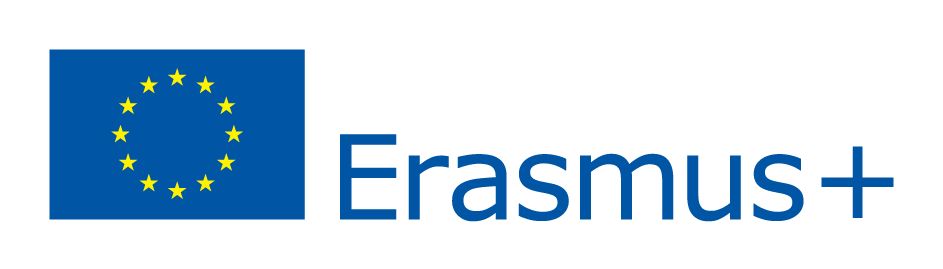 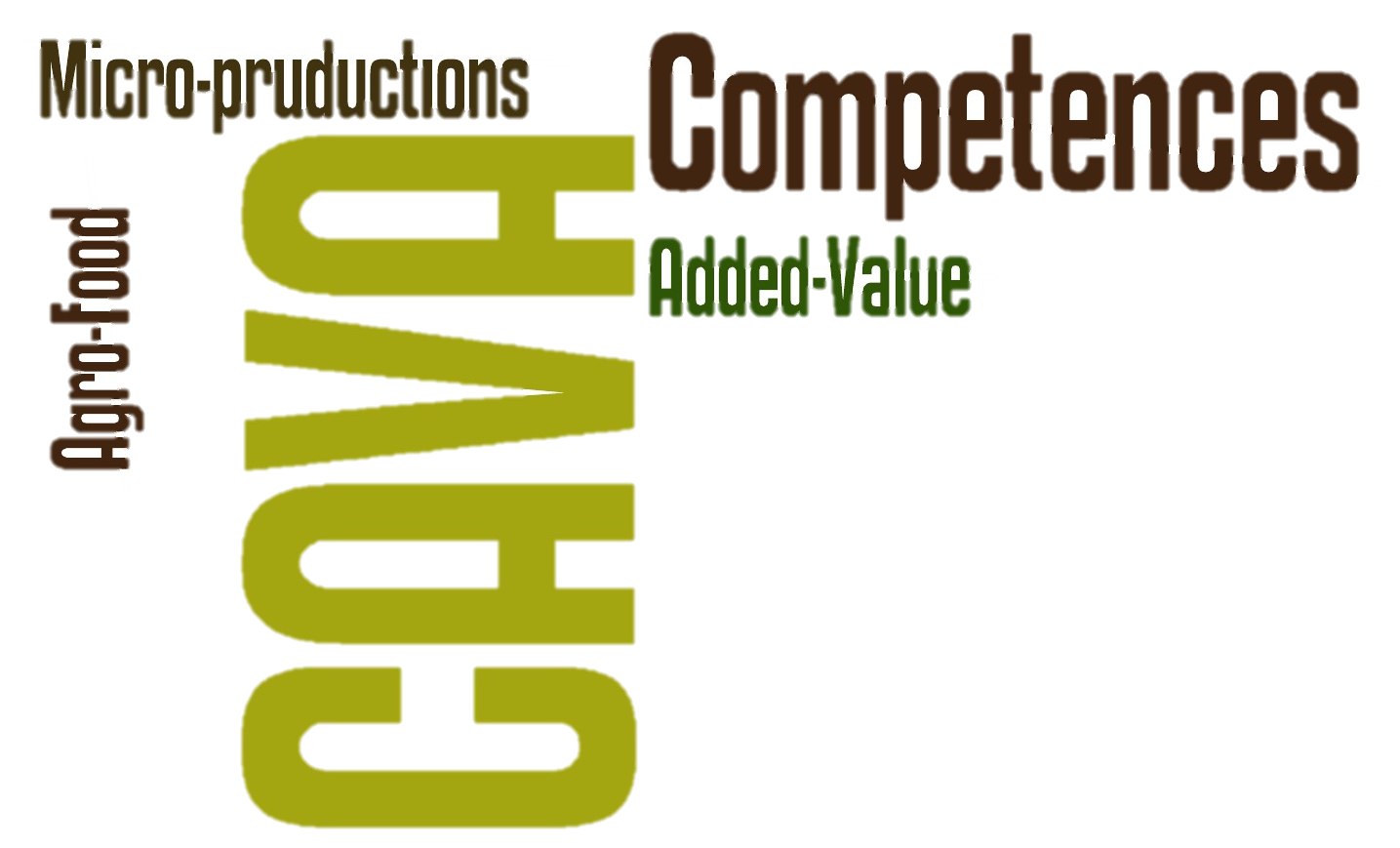 CAVACompetenze per micro-produzioni Agroalimentari a Valore Aggiunto: sviluppo imprenditoriale nelle aree rurali
Casa Artusi, Forlimpopoli 30.06.2016
Competenze imprenditoriali
Competenze tecnico-professionali
Trasferimento intergenerazionale e interculturale delle
competenze
Differenziazione delle attività produttive
Sostenibilità dell’economia rurale e del turismo legati 
all’offerta enogastronomica
Razionale
Il progetto si concentra sui settori turismo-ristorazione / agro-alimentari.
L’obiettivo è la valorizzazione dei prodotti tipici e la cultura gastronomica locale come ambito per lo sviluppo imprenditoriale e la crescita occupazionale attraverso la promozione / qualificazione della trasformazione della produzione, marketing integrato e la valorizzazione del cibo e del mercato del vino e del turismo
ERASMUS + VET Strategic Partnership
Durata
ERASMUS + VET Strategic Partnership
Nazioni
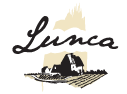 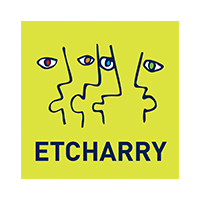 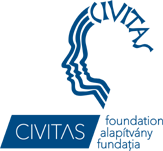 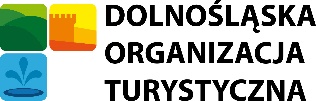 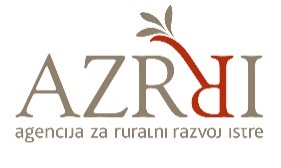 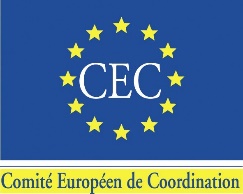 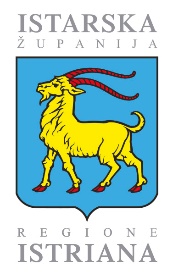 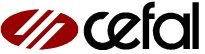 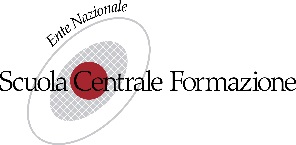 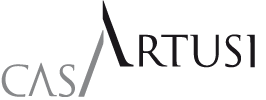 ERASMUS + VET Strategic Partnership
Partner
ERASMUS + VET Strategic Partnership
Inclusione sociale
Lavoro
Partecipazione Attiva
Agricoltura
Turismo
Ristorazione
Integrazione
Commercio
Animazione territoriale
Obiettivi generali
ERASMUS + VET Strategic Partnership
Settore agricolo
Aziende agricole
Consorzi per la promozione dei prodotti
Filiere agroalimentari
Sistema educativo
Scuole di turismo e ristorazione
Settore ospitalità
Agriturismo
Fattorie didattiche
Ristoranti
Hotel
Gruppi target
ERASMUS + VET Strategic Partnership
Azioni
Gestione e Implementazione
Elaborazione dei prodotti intellettuali
Eventi moltiplicatori
Mobilità per formatori e allievi
O1 – RICERCA –REPERTORIO DI ESPERIENZE FORMATIVE
CEFAL
ANALISI DEI FATTORI 
DI SUCCESSO
DEFINIZIONE DELLE 
COMPETENZE 
CHIAVE
SCF (Pedagogiche)
AZRRI (Sviluppo Rurale)
ETCHARRY (Imprenditoriali)
CEFAL e SCF (lattiero-caseario)
AZRRI (carne)
CIVITAS e DOT (frutta e verdura)
ETCHARRY (imprenditoriali)
CEC (diffusione)
O2 – ANALISI DEI FATTORI DI SUCCESSO E DEFINIZIONE DELLE COMPETENZE CHIAVE
ETCHARRY
O3 – DEFINIZIONE DEI CURRICULA DIDATTICI
TRASFORMAZIONE DEI 
PRODOTTI 
AGROALIMENTARI
Lattiero-casearia (40h) 
Frutta e verdura (40h)
Carne (40h)
INGLESE
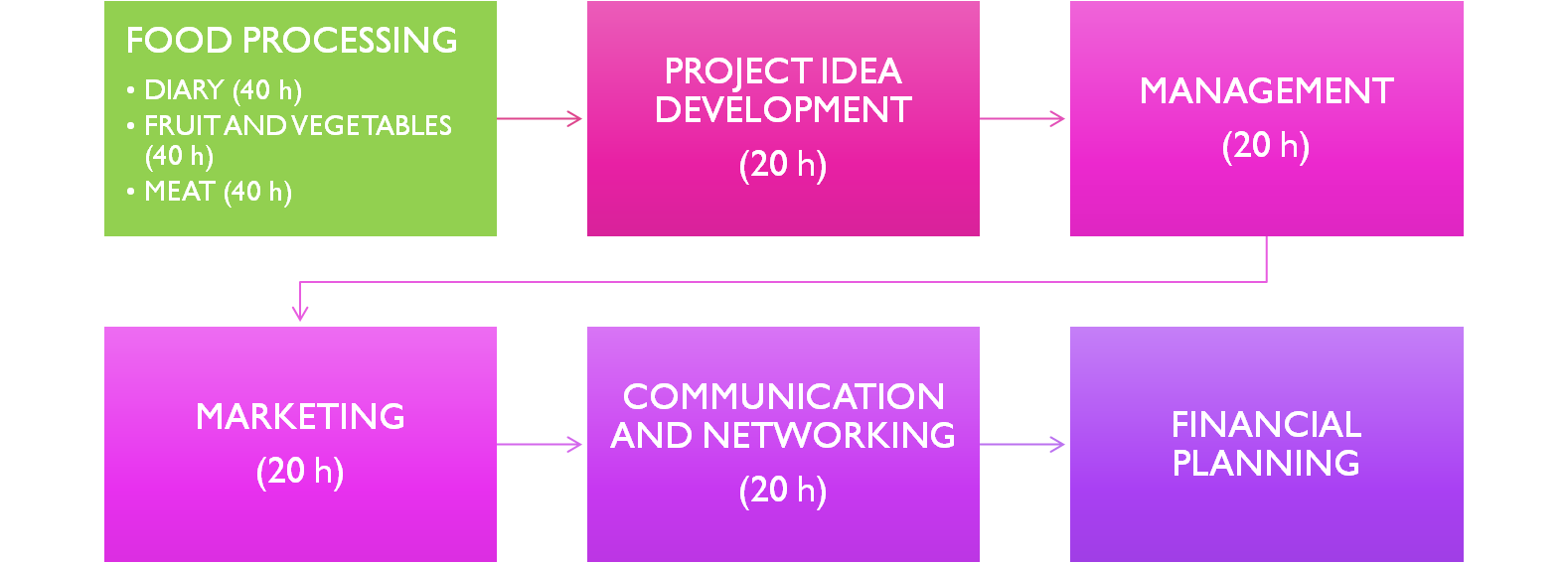 PROGETTAZIONE

(20h)
GESTIONE

(20h)
MARKETING

(20h)
COMUNICAZIONE E 
NETWORK

(20h)
PIANIFICAZIONE
FINANZIARIA

(20h)
O3 – DEFINIZIONE DEI CURRICULA DIDATTICI
CURRICULA DIDATTICI
Trasformatori
agro-alimentari
Ristoratori
Agricoltori
Associazioni di 
categoria
Studenti
14 h
8 h
4 h
4 h
1 h
1 h
1 h
2 h
1,5h
8 h
Tracciabilità, etichettatura
Produrre il formaggio
Sicurezza alimentare e Legislazione
Fare il budget e progettazione finanziaria
Tipi di comunicazione
Assiomi del marketing
Condizioni di base del business
Domanda e offerta
Strumenti finanziari
Assiomi della comunicazione
Lev.A
2 h
8 h
1,5h
2h
2 h
5 h
4 h
8 h
5 h
Produrre il Gelato
Gestione di base
Protezione di origine
Valutare il piano
Strumenti di analisi del mercato
Stabilire gli obiettivi
Elementi di marketing
Creatività nel commercio
Pubbliche relazioni nel  business
Comunicazione usata in una società
Produrre lo Yogurt
Lev.B
2h
Comunicazione d’affari
Concetto di feedback
Produzione del formaggio (livello avanzato)
Gelato gastronomico
Negoziazione
Analisi dei clienti
Concetto di marchio
Strategia del prodotto o servizio
Gestione avanzata
Sviluppo di progetti nel commercio
Lev.C
O4 – ELABORAZIONE DI UNA GUIDA METODOLOGICA
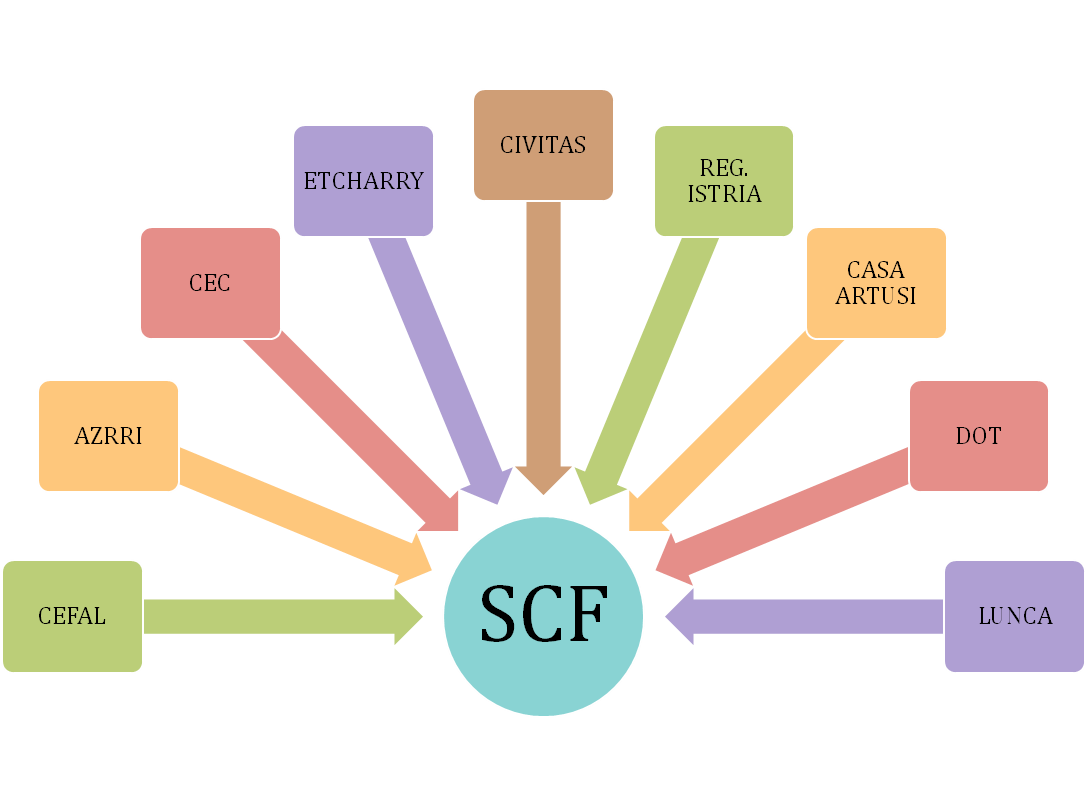 SCF
INGLESE
Come selezionare ed erogare le unità didattiche (livello di entrata, risorse disponibili)
Approcci diversi per i gruppi target
O5 – ELABORAZIONE E SPERIMENTAZIONE DEI KIT DI APPRENDIMENTO
SVILUPPO
CIVITAS
AZRRI
SPERIMENTAZIONE
LINGUE NAZIONALI
INGLESE
Risultati attesi
Beneficiari 
giovani in formazione nei settori ristorativo o agroalimentare
giovani in situazioni di disagio o con minori opportunità
disoccupati
professionisti del settore del turismo, agricoltori, artigiani alimentari, ristoratori
formatori/insegnanti nell’ambito della ristorazione, trasformazione dei prodotti agroalimentari dai Paesi partner 

altri insegnanti/formatori dei centri coinvolti
stakeholder locali che parteciperanno ai workshop 
altri studenti/discenti
Grazie
per l’attenzione!
Queste informazione riflettono solo il punto di vista dell'autore.
L'Agenzia Nazionale e la Commissione Europea non sono responsabili per qualsiasi uso che possa essere fatto delle informazioni in esso contenute
Con il supporto del Programma Erasmus + dell’Unione Europea
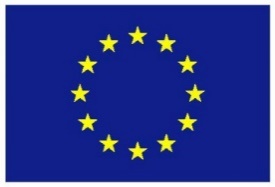